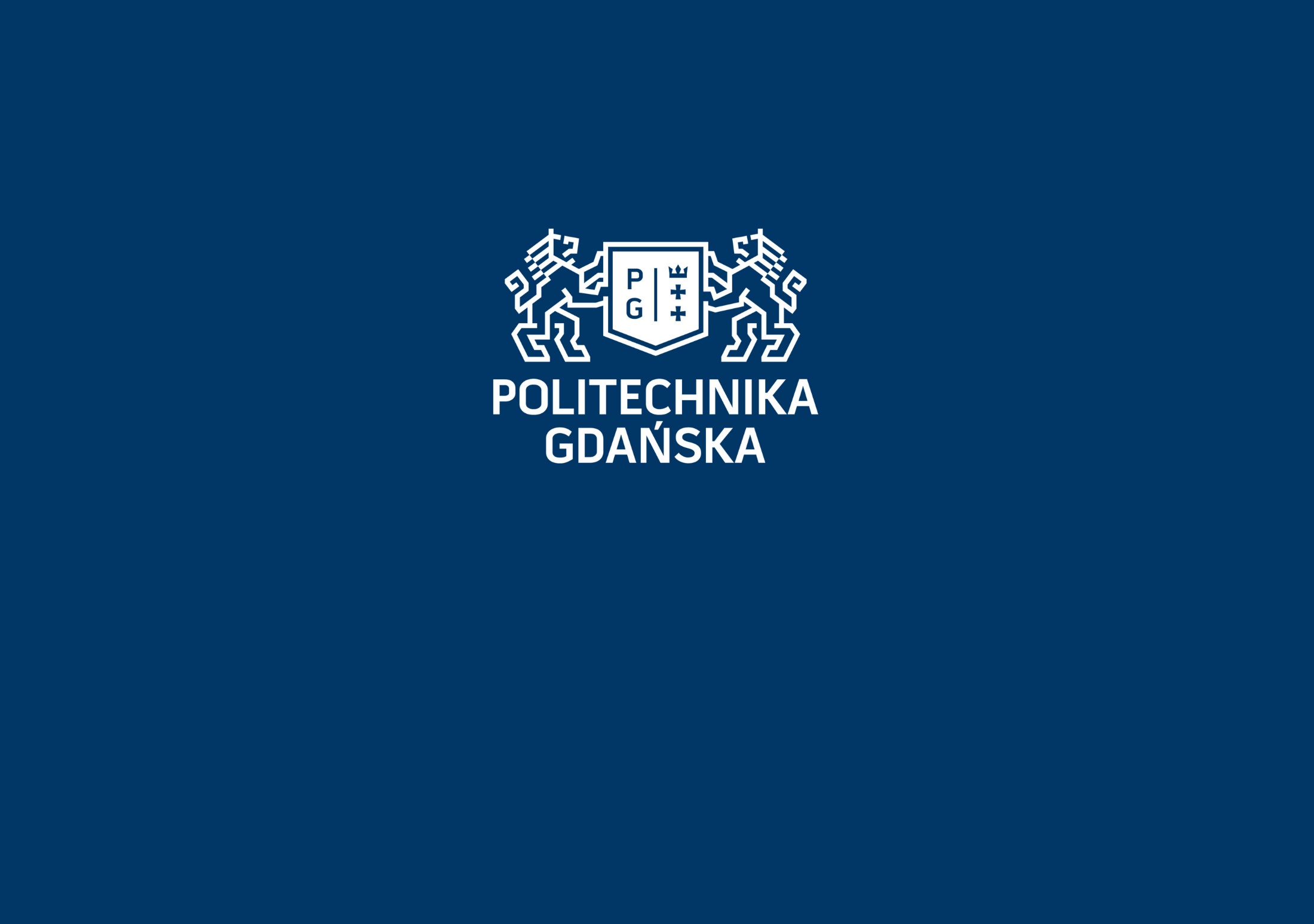 Modelowanie i identyfikacja
Materiał wykładowy: 3a – Technologie modelowania analitycznego – modele wejście – wyjście, modele w przestrzeni stanu

Kierunek: Automatyka i robotyka -  studia stacjonarne 2 stopnia
Przedmiot:  kierunkowy
Kazimierz Duzinkiewicz, dr hab. inż., prof. nadzw. PG
Data rozpoczęcia  prezentacji materiału: 2019.04.10
Modele liniowe –
wejście - wyjście
Modele liniowe –
w przestrzeni stanu
Zmienne wejścia i zmienne wyjścia
określone jednoznacznie
Zmienne wejścia i zmienne wyjścia
określone jednoznacznie
Zmienne stanu określone jednoznacznie jedynie co do liczby
Model liniowy –
wejście – wyjście

Unikatowy
Model liniowy –
w przestrzeni stanu

Uzależniony od wyboru zmiennych stanu
Modele liniowe – modele w przestrzeni stanu z transmitancji
Postać kanoniczna sterowalności
Transmitancja dana w postaci
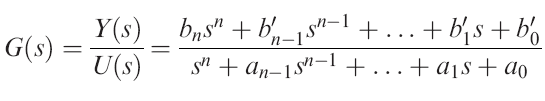 - wykonujemy pierwszy krok dzielenia wielomianów licznika i mianownika transmitancji
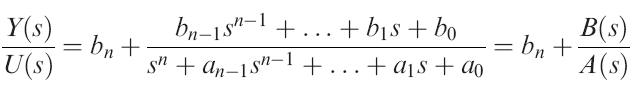 - wprowadzamy zmienną pomocniczą
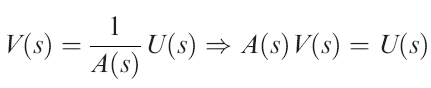 otrzymujemy
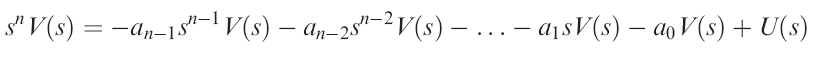 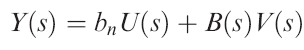 - definiujemy zmienne stanu w dziedzinie zmiennej s
- mnożymy każde z definicyjnych wyrażeń przez s i podstawiamy zmienne stanu w prawej stronie wyrażeń
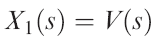 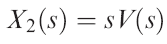 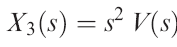 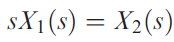 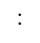 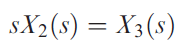 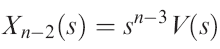 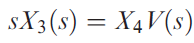 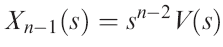 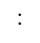 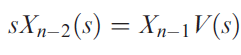 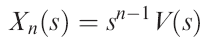 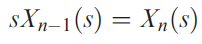 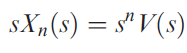 - wykonujemy odwrotne przekształcenie Laplace’a ostatnich wyrażeń i wyrażenia na snV(s)
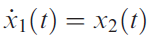 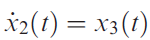 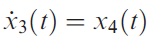 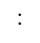 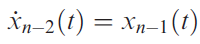 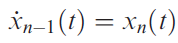 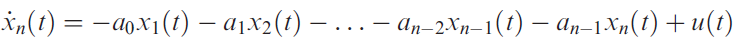 - równanie stanu w postaci macierzowej
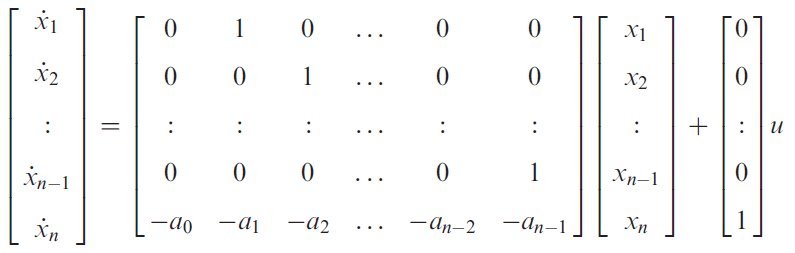 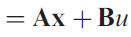 - wykonujemy odwrotne przekształcenie Laplace’a na równaniu
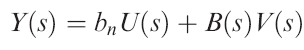 otrzymujemy
- równanie wyjścia
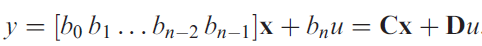 Uwagi:
- terminologiczna: stopień licznika transmitancji = stopień mianownika transmitancji, mówimy transmitancja jest właściwa, system dynamiczny jest właściwy
- terminologiczna: stopień licznika transmitancji < stopień mianownika transmitancji, mówimy transmitancja jest ściśle właściwa, system dynamiczny jest ściśle właściwy
Uwagi c.d.:
- macierz D – bezpośredniego sterowania pojawia się w modelu przestrzeni stanu tylko dla systemów właściwych; dla systemów ściśle właściwych macierz D nie występuje w modelu przestrzeni stanu
- postać kanoniczna sterowalności jest bardzo efektywna w sensie liczby  elementów niezerowych macierzy modelu
- poza zerami i jedynkami elementy macierzy są takie same jak elementy transmitancji
Schemat analogowy postaci kanonicznej sterowalności systemu SISO
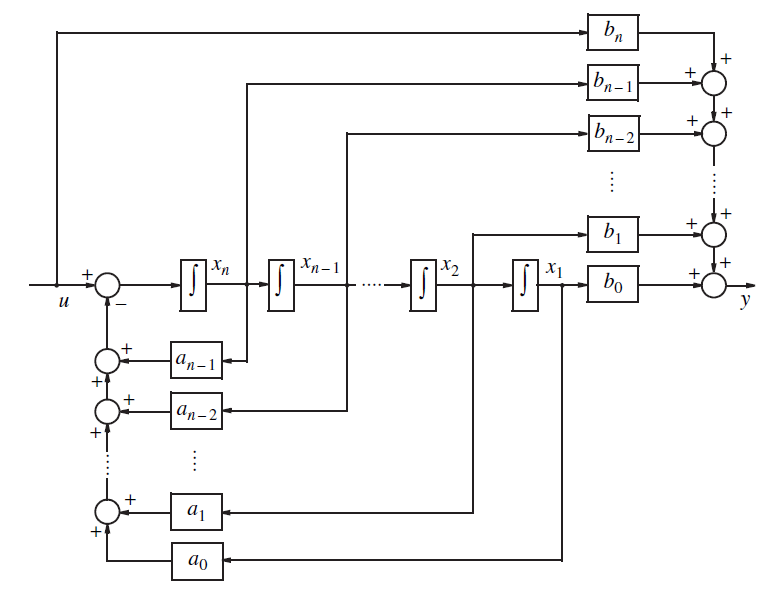 Przykład – silnik prądu stałego
Transmitancja w torze droga kątowa - napięcie
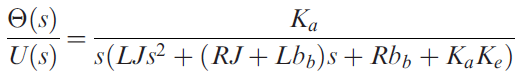 Dla danych
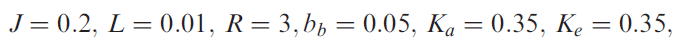 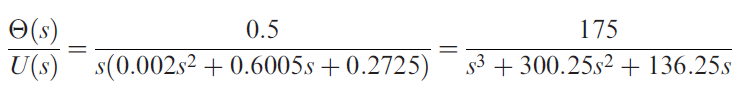 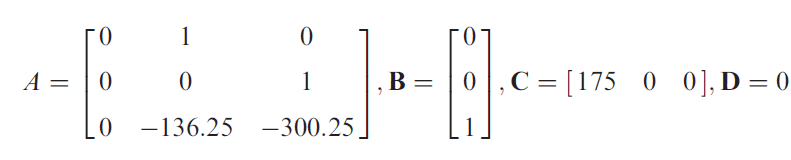 Schemat blokowy postaci kanonicznej sterowalności
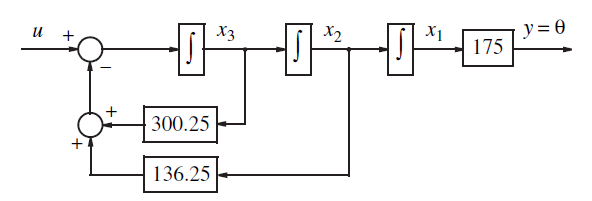 Natura fizyczna zmiennych stanu w przykładzie?
Odpowiedź – na podstawie wglądu w proces powstawania modelu silnika
Przykład 1 – model silnika PS z obciążeniem inercyjnym przez elastyczny wał
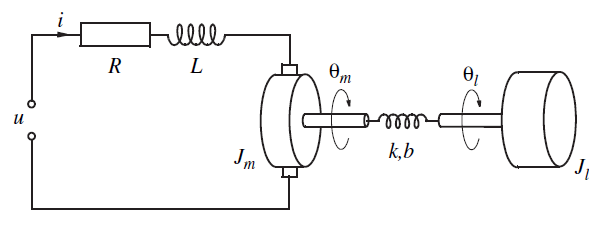 - z II zasady dynamiki Newtona
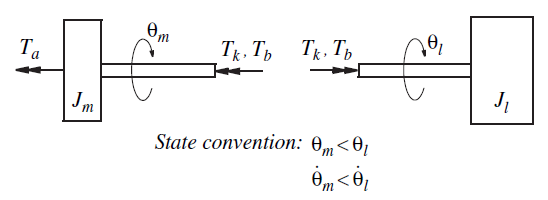 Konwencja:
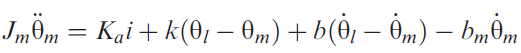 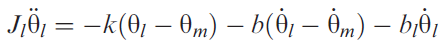 - z II prawa Kirchhoff’a
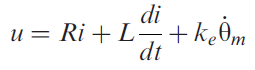 lub
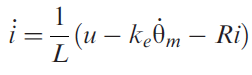 Schemat analogowy modelu silnika PS
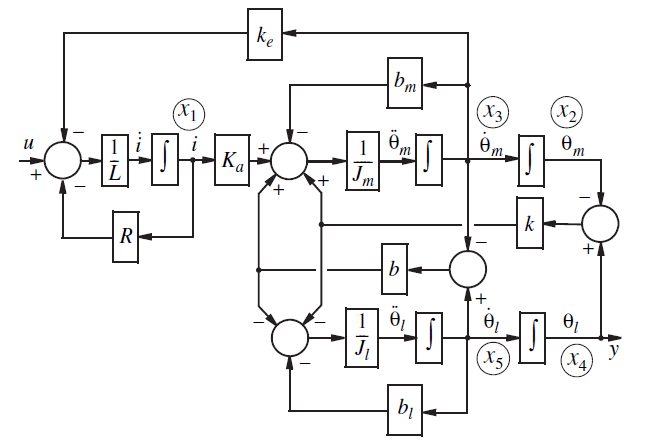 1 wejście:
5 zmiennych stanu:        ,         ,         ,        ,
1 wyjście:
Zmienne modelu:
- zmienne stanu
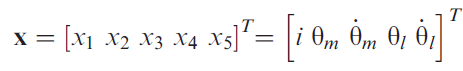 - zmienna wyjścia
Równania stanu:
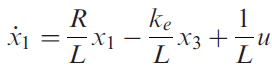 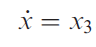 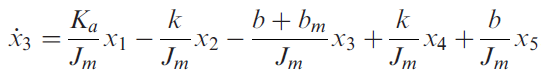 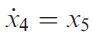 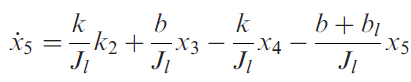 Równania stanu w postaci macierzowej:
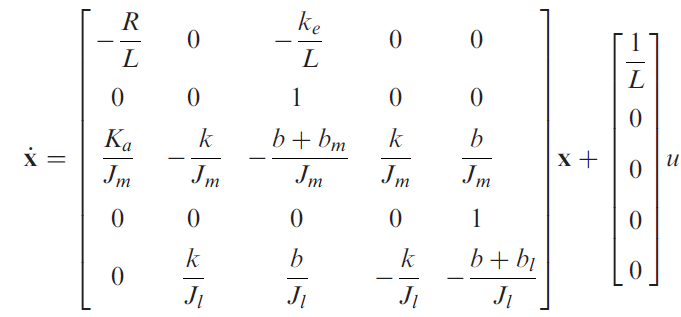 Równanie wyjścia:
Równania wyjścia w postaci macierzowej:
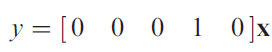 Przykład 2 – model silnika PS z obciążeniem inercyjnym przez sztywny wał
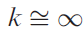 Teraz
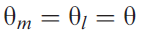 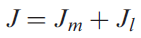 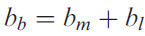 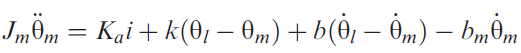 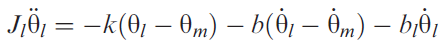 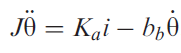 Schemat blokowy analogowy modelu silnika PS
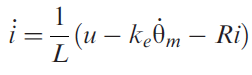 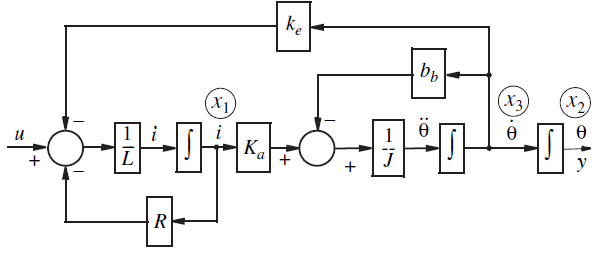 Zmienne modelu:
- zmienne stanu
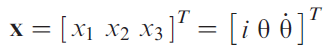 - zmienna wyjścia
Równania stanu w postaci macierzowej:
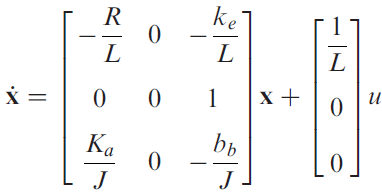 Równanie wyjścia:
Równania wyjścia w postaci macierzowej:
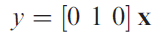 Transmitancja:
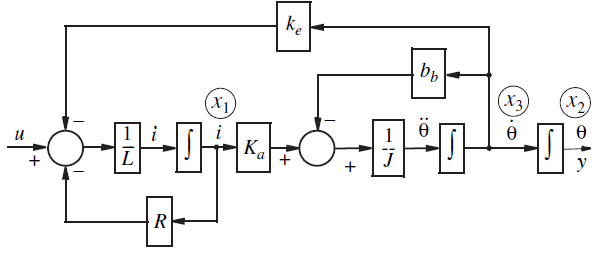 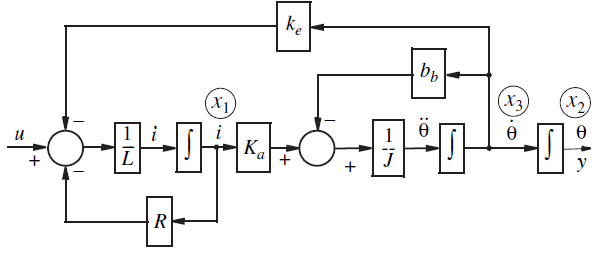 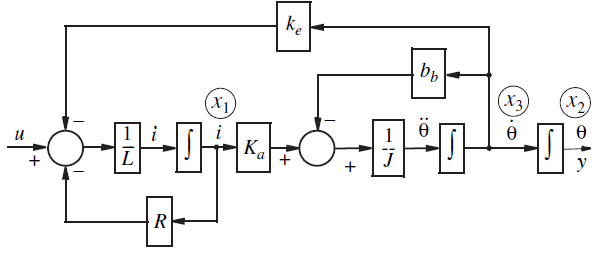 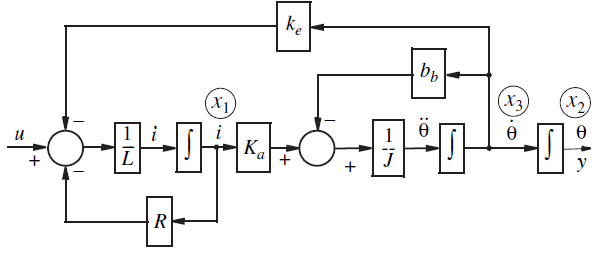 Przykład 3 – model małego silnika PS z obciążeniem inercyjnym przez sztywny wał
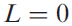 Model podsystemu elektrycznego
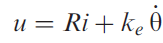 Model podsystemu mechanicznego bez zmian
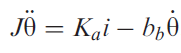 Zmienne modelu:
- zmienne stanu
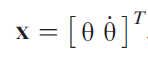 - zmienna wyjścia
Schemat blokowy analogowy modelu silnika PS
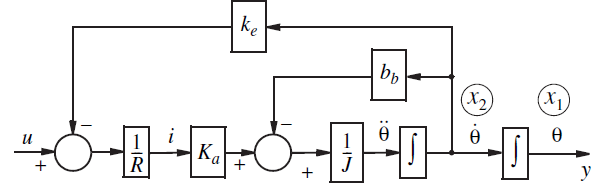 Równania stanu w postaci macierzowej:
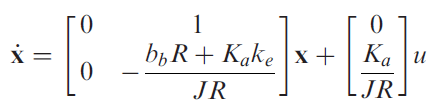 Równania wyjścia w postaci macierzowej:
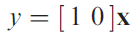 Postać kanoniczna obserwowalności
Transmitancja dana w postaci
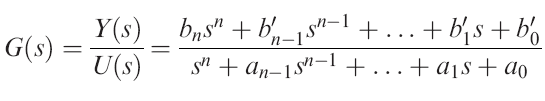 - wykonujemy pierwszy krok dzielenia wielomianów licznika i mianownika transmitancji
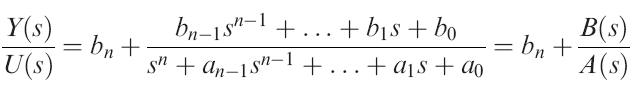 - wprowadzamy zmienną pomocniczą
otrzymujemy
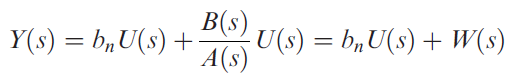 - definiujemy zmienne stanu w dziedzinie zmiennej s
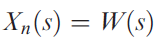 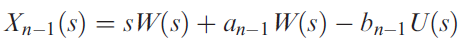 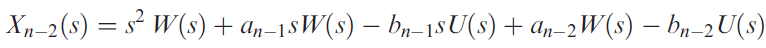 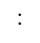 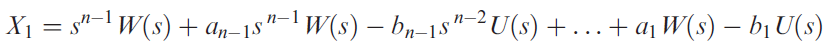 - wykonujemy odwrotne przekształcenie Laplace’a dla ostatnich zależności
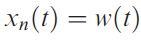 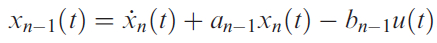 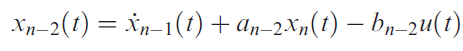 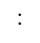 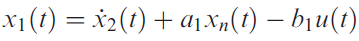 - mnożymy przez s wyrażenie dla x1 w dziedzinie s
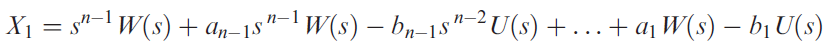 - bierzemy pod uwagę
otrzymujemy
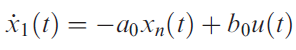 - równanie stanu w postaci macierzowej
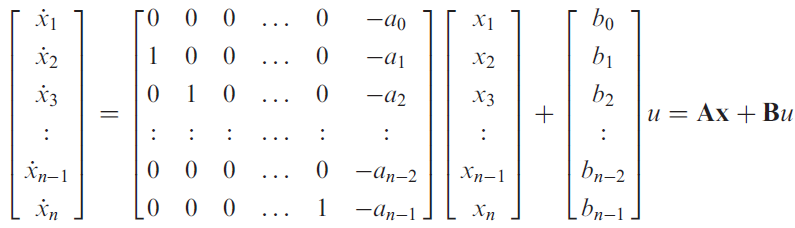 - równanie wyjścia w dziedzinie s
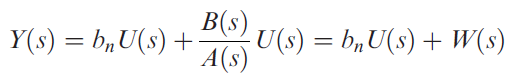 stąd
- równanie wyjścia w postaci macierzowej
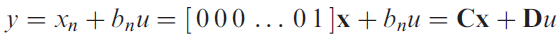 Schemat analogowy postaci kanonicznej obserwowalności systemu SISO
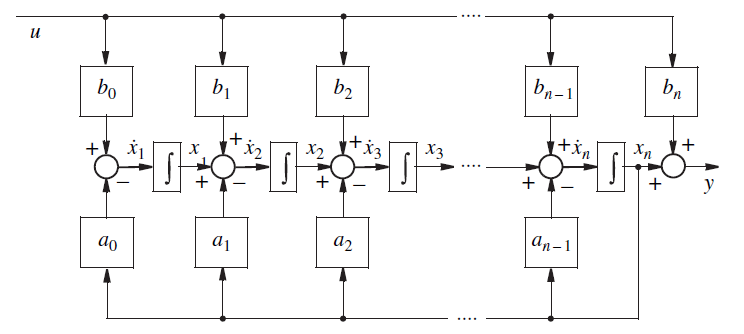 Modele liniowe – transmitancja z modelu w przestrzeni stanu
Dla układu SISO:
Odpowiedź wyjścia:
Funkcja przejścia - transmitancja
Funkcja tranzycji stanu
Otrzymaliśmy:
Przykład 4:
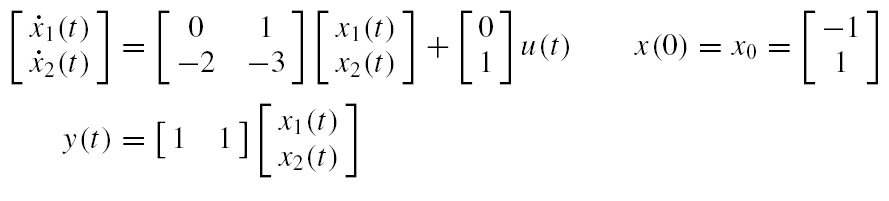 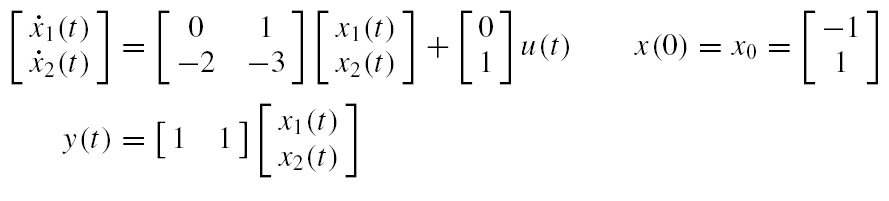 Transmitancja:
Policzmy najpierw:
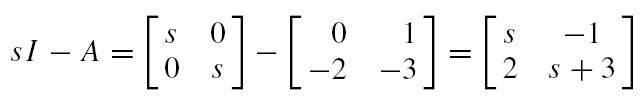 macierz dołączona
wyznacznik
Stąd:
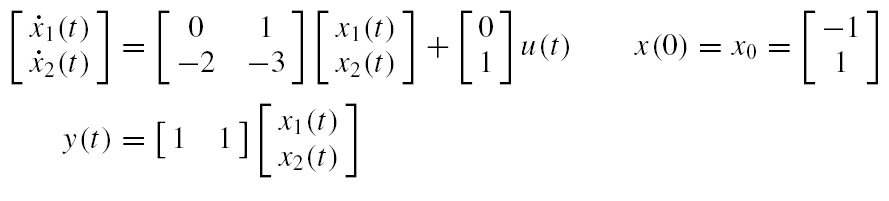 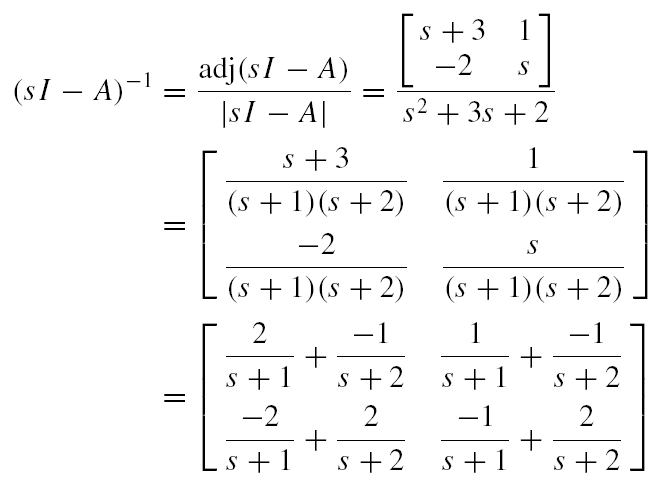 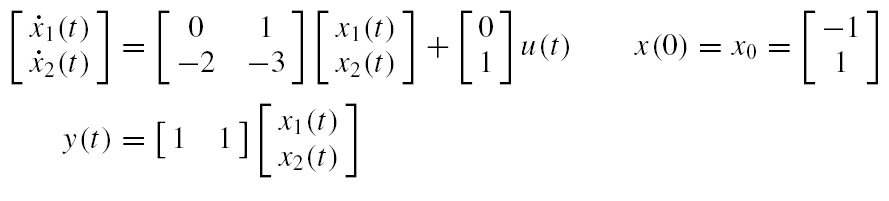 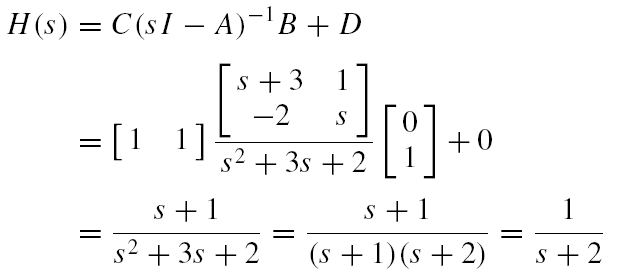 Przekształcenia podobieństwa
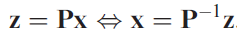 gdzie, P – nieosobliwa macierz stałych (liczbowa) o wymiarze nxn
Korzystając z przekształcenia podobieństwa możemy znaleźć model systemu wyrażony z użyciem nowych zmiennych stanu
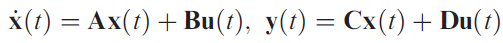 Możemy napisać:
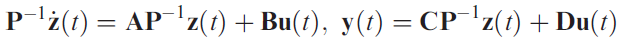 Mnożąc pierwsze równania lewostronnie przez P:
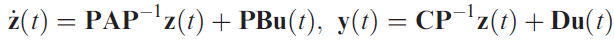 Nowa postać:
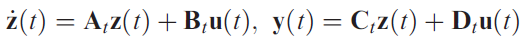 gdzie,
Jedno ze szczególnych przekształceń podobieństwa – związane z wartościami własnymi, wektorami własnymi macierzy  A (lub AD)
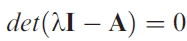 Równanie charakterystyczne dla modelu systemu po transformacji podobieństwa
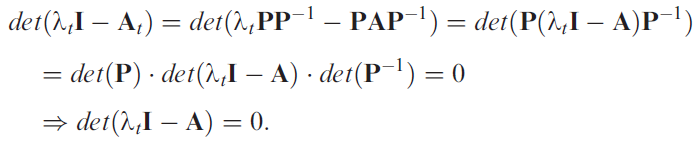 Wniosek: macierze A i At mają takie same wartości własne
Macierze tranzycji a przekształcenia podobieństwa:
- system ciągły:
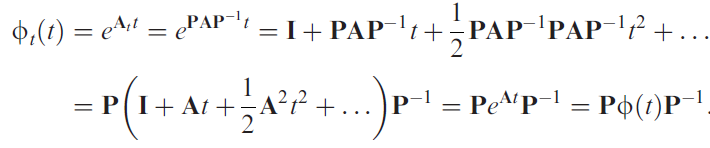 - system dyskretny:
Przypadek 1: macierz A ma n różnych wartości własnych rzeczywistych
n różnym wartościom własnym odpowiada n liniowo niezależnych wektorów własnych vi
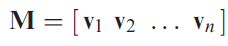 Związek wartości własnych i wektorów własnych
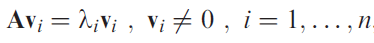 lub
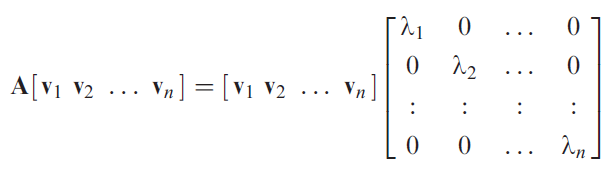 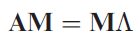 biorąc pod uwagę: macierz A ma n różnych wartości własnych
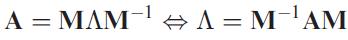 Wniosek: macierz A może być transformowana do postaci diagonalnej za pomocą transformacji podobieństwa
Oznaczając diagonalną macierz wartości własnych przez
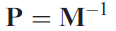 czyli
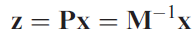 Model systemu po transformacji
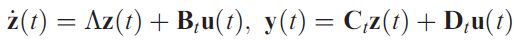 gdzie,
Model systemu po transformacji dla systemu ciągłego
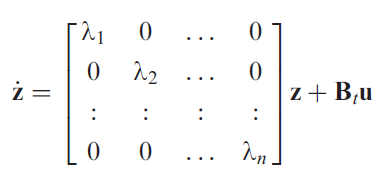 dla i – tej zmiennej stanu
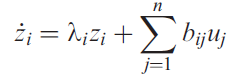 ! zmienne stanu niezależne od siebie (odsprzężone)
Przypadek 2: macierz A ma wielokrotne wartości własne rzeczywiste
Nie można zagwarantować liniowej niezależności wektorów własnych i wówczas macierz M może być osobliwa
Postępowanie Jordana dla znalezienia n liniowo niezależnych wektorów własnych
Niech wartość własna       jest wielokrotna       razy
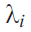 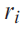 - definiujemy wektory                             rekursywnie
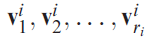 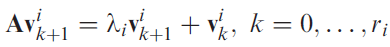 przyjmując
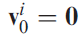 Tak znalezione wektory własne są nazywane uogólnionymi wektorami własnymi i są liniowo niezależne
- uogólnione wektory własne tworzą zbiór liniowo niezależnych wektorów
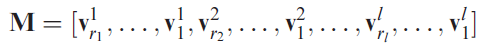 gdzie, l jest liczbą różnych wartości własnych oraz
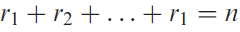 - zachodzi
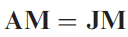 gdzie,
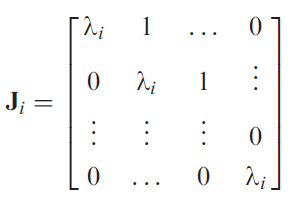 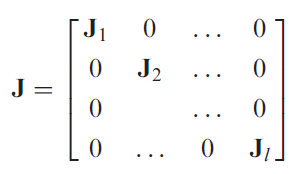 Macierz blokowo-diagonalna,
macierz Jordana
Blok (klatka) Jordana
Przypadek 3: macierz A ma wartości własne zespolone
Załóżmy, bez utraty ogólności
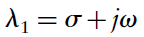 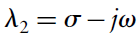 Odpowiadające wektory własne, tez zespolone sprzężone
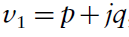 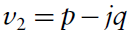 Macierz transformacji
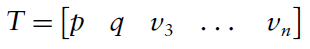 Postać kanoniczna Jordana po transformacji
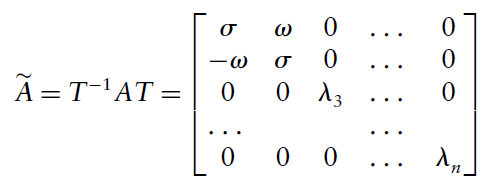 Przykład 5
Dany jest model systemu
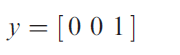 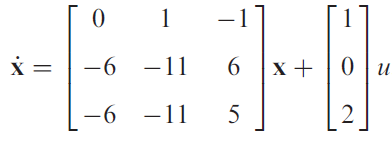 Znaleźć model systemu wykorzystując macierz diagonalizującą wektorów własnych
Równanie charakterystyczne
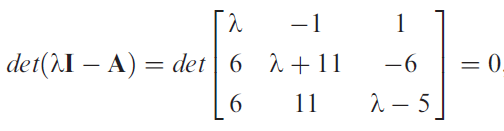 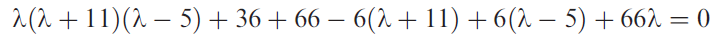 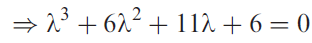 Wartości własne
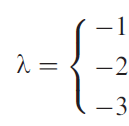 Wektor własny      dla
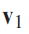 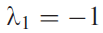 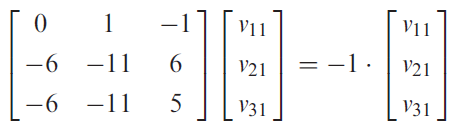 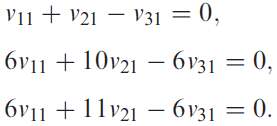 Stąd
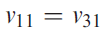 i
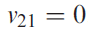 Rozwiązanie np.
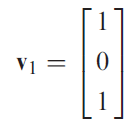 Podobnie
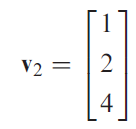 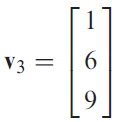 Macierz diagonalizująca i odwrotna do niej
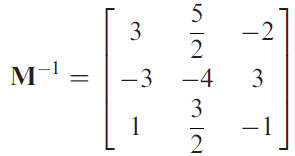 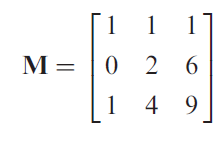 Przekształcenie podobieństwa                   daje nowy model przestrzeni stanu
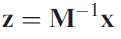 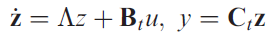 gdzie,
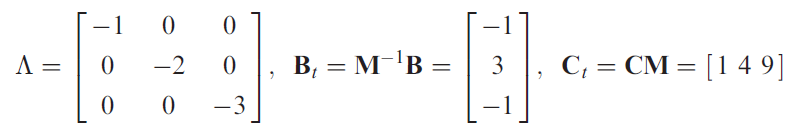 Związki pomiędzy zmiennymi stanu
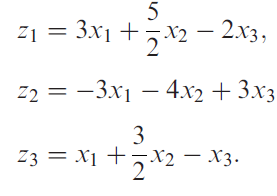 Sprawdzić, że zmiana zmiennych stanu nie prowadzi do zmiany transmitancji
Przykład 6 – model małego silnika PS
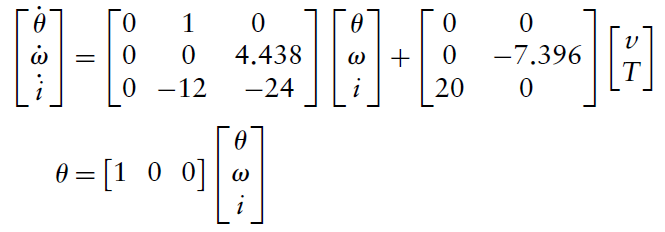 Korzystając z środowiska Matlab/Simulink znajdziemy wartości własne, wektory własne i macierz diagonalizującej transformacji podobieństwa
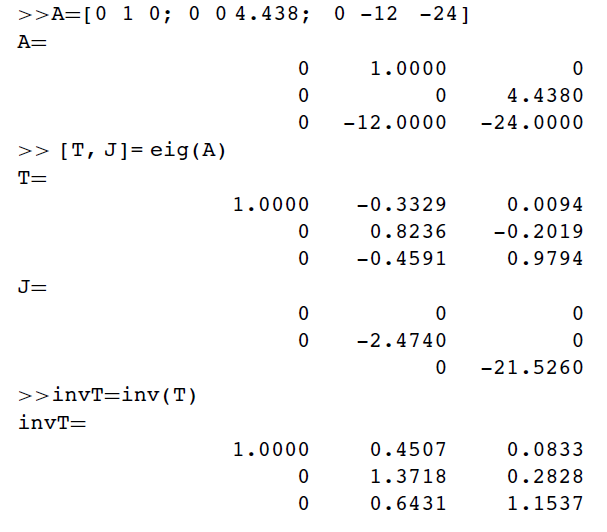 Macierze modelu po diagonalizującej transformacji podobieństwa
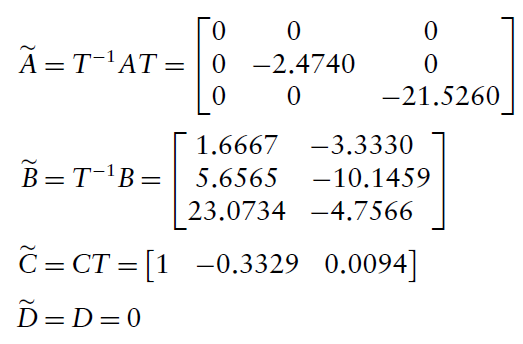 Przykład 7
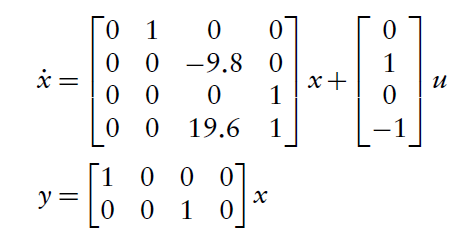 Wartości własne
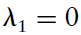 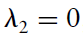 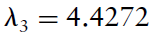 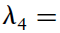 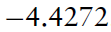 Dwukrotna wartość własna
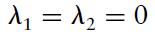 Ponieważ
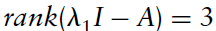 istnieje tylko jeden wektor własny związany z
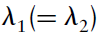 Korzystając a Matlab’a możemy policzyć niezależne wektory własne
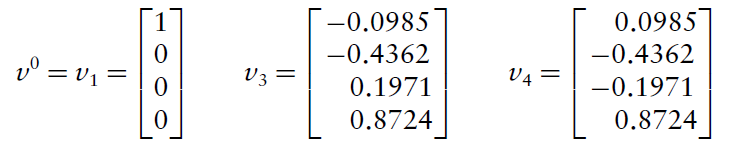 Uogólniony wektor własny
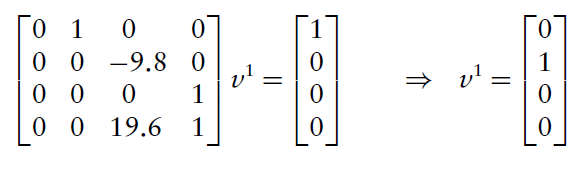 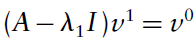 Macierz transformacji
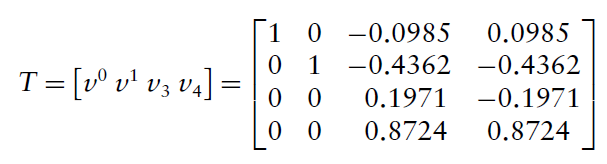 Macierze modelu po diagonalizującej transformacji podobieństwa
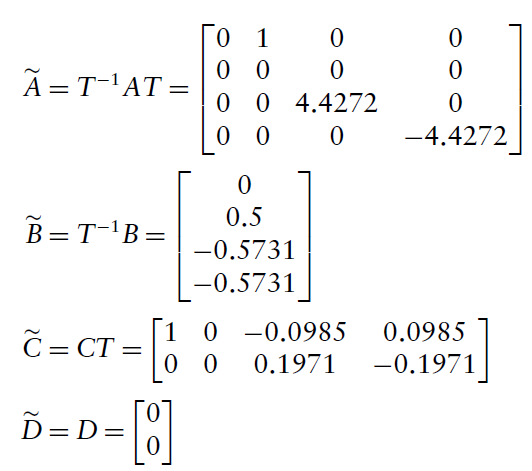 Przykład 8
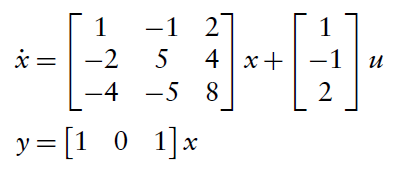 Wartości własne
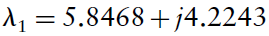 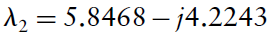 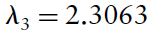 Korzystając a Matlab’a możemy policzyć niezależne wektory własne
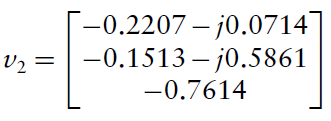 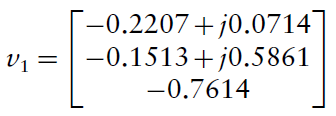 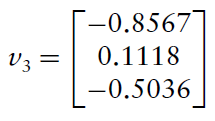 Macierz transformacji
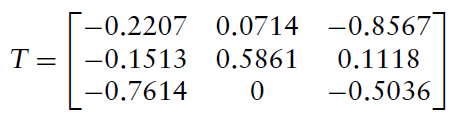 Macierze modelu po diagonalizującej transformacji podobieństwa
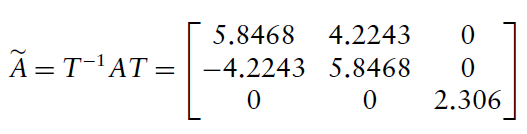 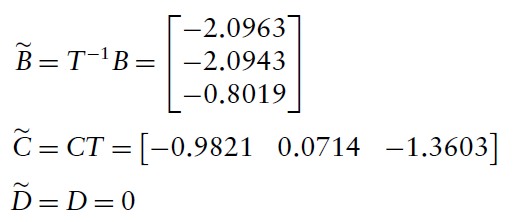 Dziękuję
 – koniec materiału prezentowanego podczas wykładu
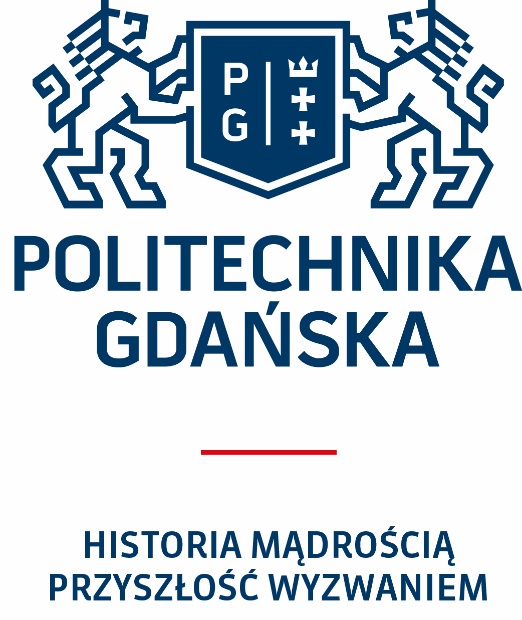